Figure 1. (Top) The right occipital lobe with a black box marking the excised brain block. (Bottom) The b = 0 ...
Cereb Cortex, Volume 24, Issue 2, February 2014, Pages 328–339, https://doi.org/10.1093/cercor/bhs311
The content of this slide may be subject to copyright: please see the slide notes for details.
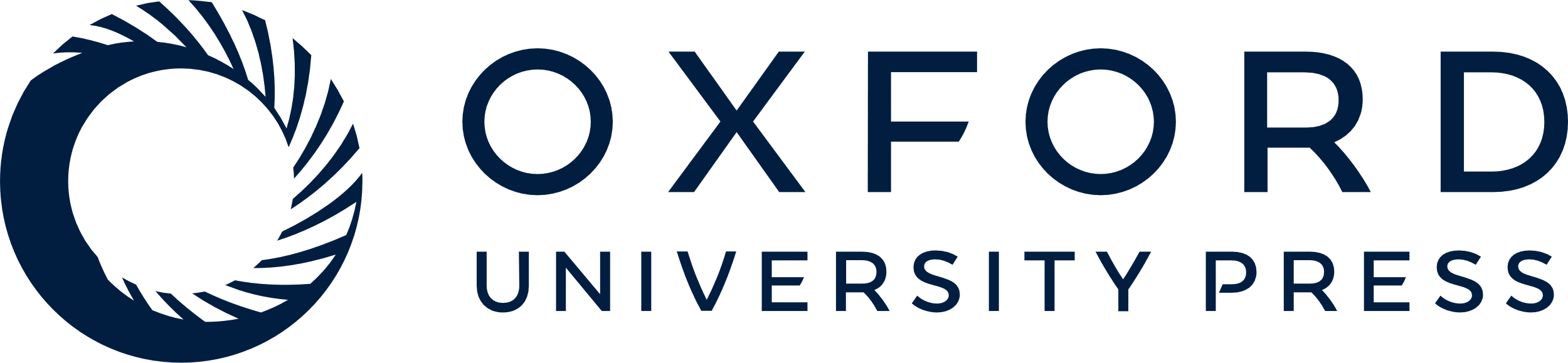 [Speaker Notes: Figure 1. (Top) The right occipital lobe with a black box marking the excised brain block. (Bottom) The b = 0 s/mm2 image showing a slice of the sample holder containing a piece of the primary visual cortex (V1) and a piece of the CC. The highly myelinated Stria of Gennari (SoG) is clearly visible inside V1. The black box shows a flat region of the cortex that was used for quantitative analysis.


Unless provided in the caption above, the following copyright applies to the content of this slide: © The Author 2012. Published by Oxford University Press.This is an Open Access article distributed under the terms of the Creative Commons Attribution License (http://creativecommons.org/licenses/by-nc/3.0/), which permits non-commercial reuse, distribution, and reproduction in any medium, provided the original work is properly cited. For commercial re-use, please contact journals.permissions@oup.com]